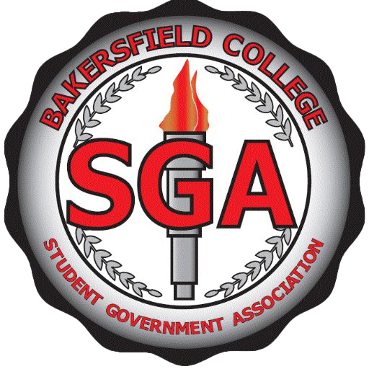 ‹#›
WELCOME TO
BCSGA
WHAT IS BCSGA?
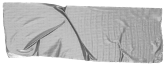 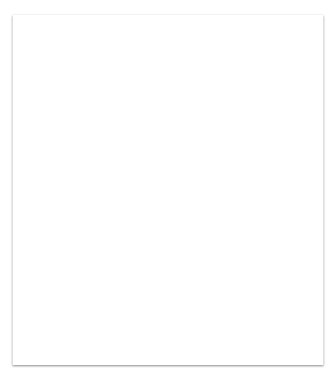 Bakersfield College Student Government Association (BCSGA) is your organization. The Association presents your opinions, needs and concerns to such groups as the College Council, the State Student California Community College (SSCCC) and many campus-wide and district-wide committees.
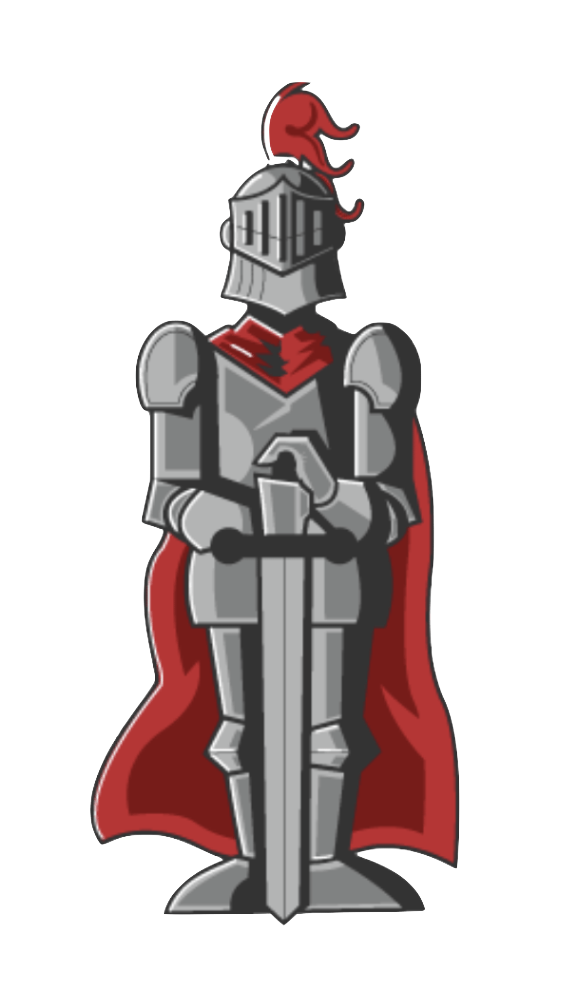 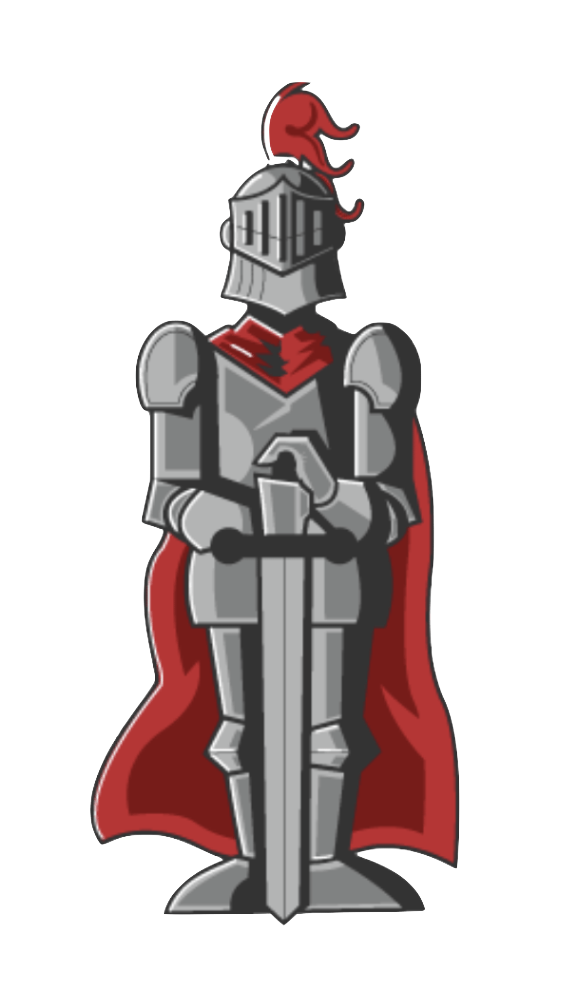 WHAT IS IMPORTANT
TO KNOW WITHIN
BCSGA?
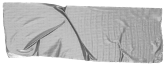 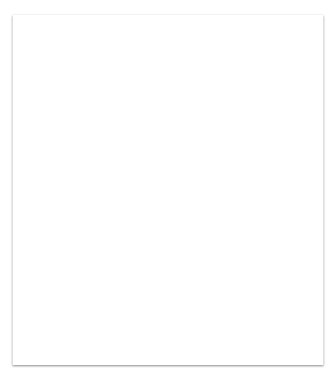 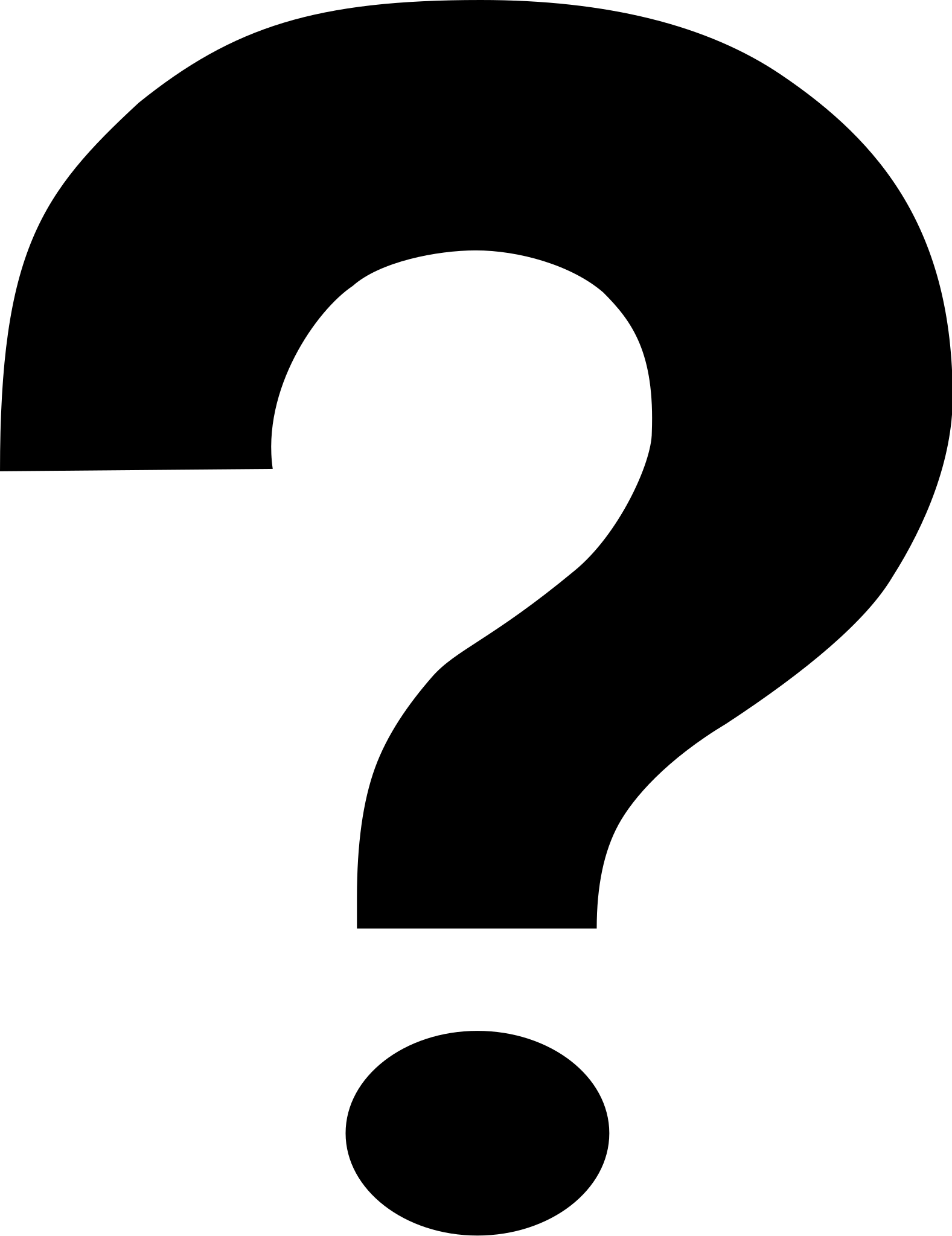 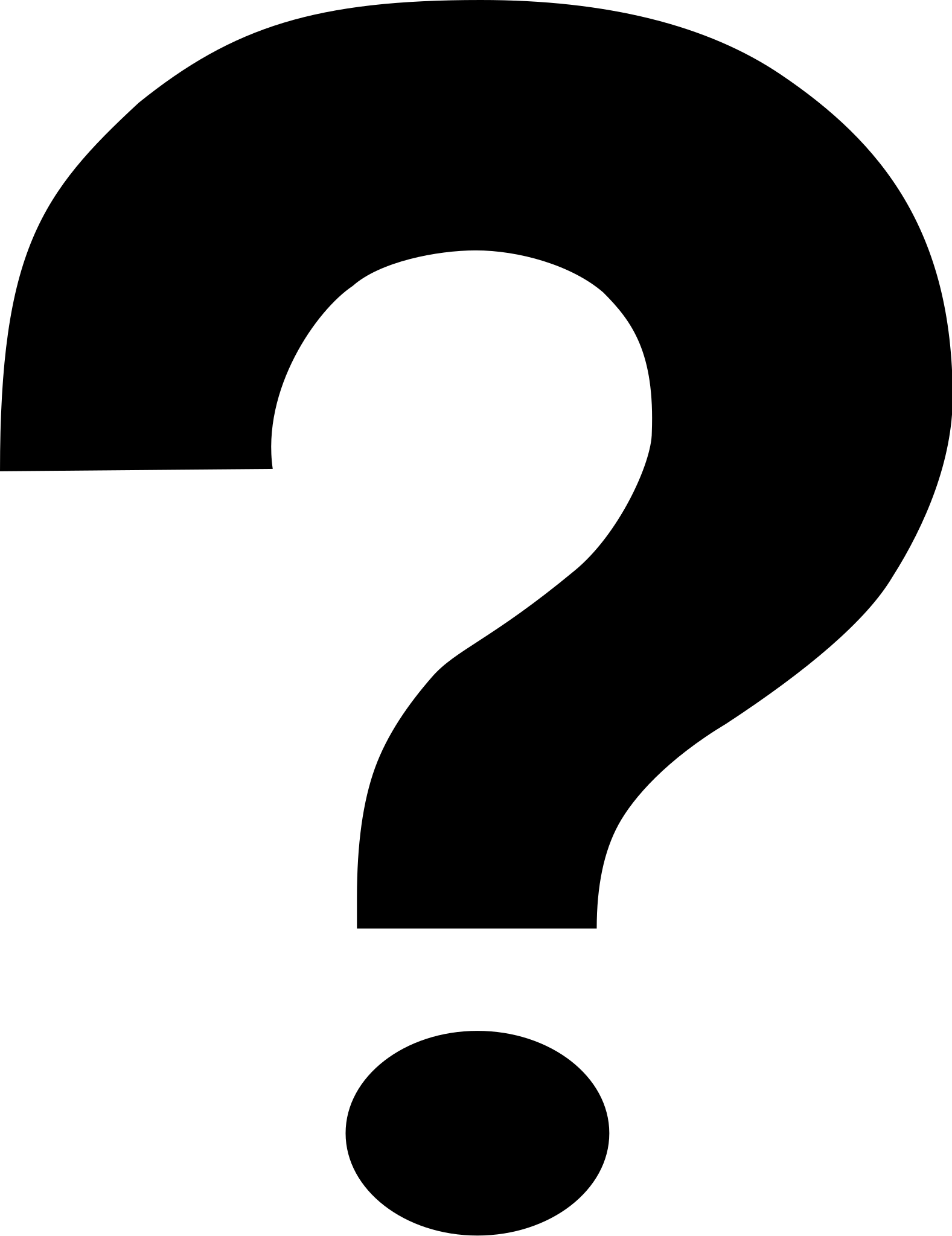 Important to Know:
➔ COBRA

➔ Robert’s Rules of Order

➔ Brown Act
🤔
🤔
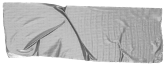 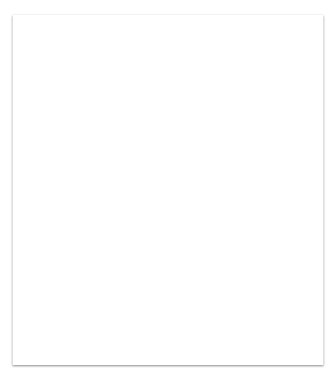 The purpose of the Codes of the Bakersfield Renegade Association (COBRA) is to provide a single, well-organized document that encloses all the established bylaws, codes, protocols, procedures, agreements, etc. of the Bakersfield College Student Government Associated (BCSGA) at Bakersfield College (BC) in Bakersfield, California.
COBRA 😰
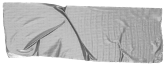 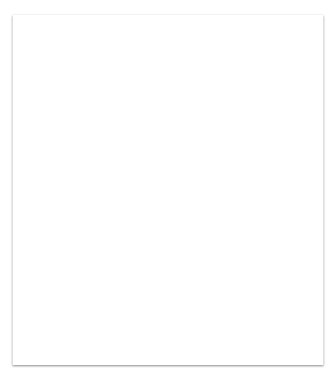 Robert's Rules of Order is the standard set of rules first published in 1876 by Henry M. Robert to run orderly meetings with maximum fairness to all members.
Robert's Rules 
       of Order 🤯
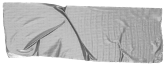 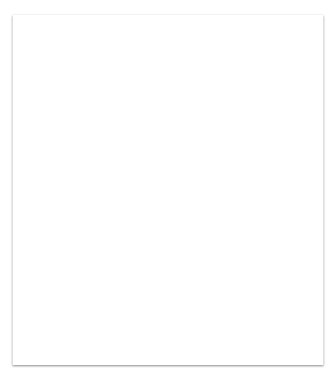 The Ralph M. Brown Act (referred to as the “Brown Act”) is intended to provide public access to meetings of California local government agencies.
Brown Act 😵‍💫
WHERE DOES
EACH POSITION
IN BCSGA GO?
Executive Branch
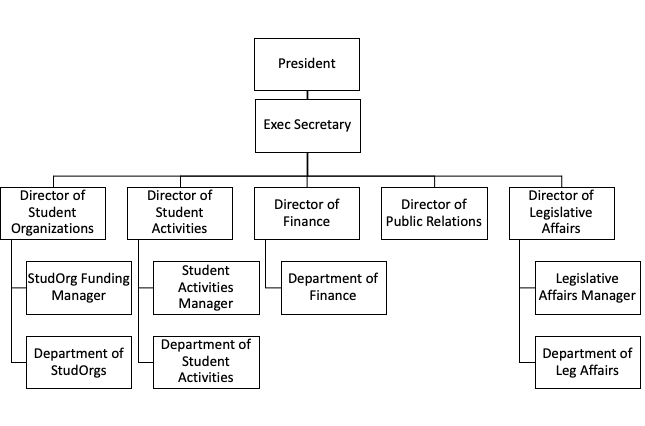 Legislative Branch
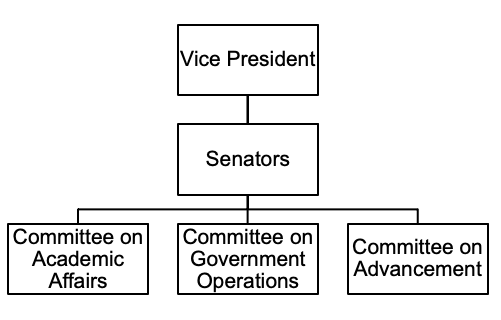 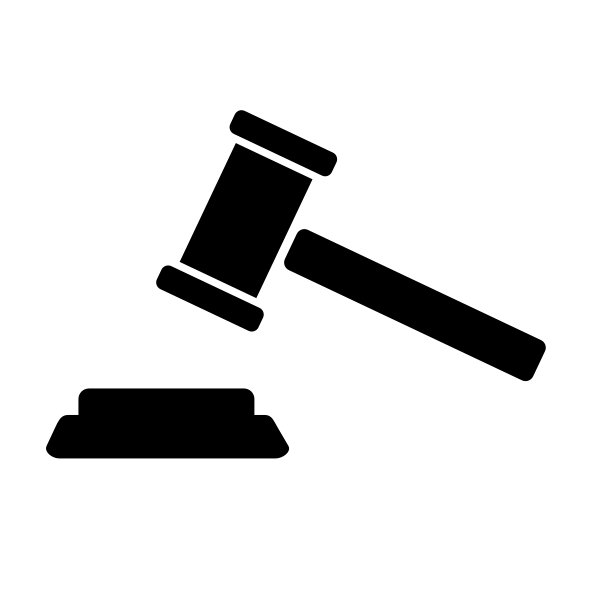 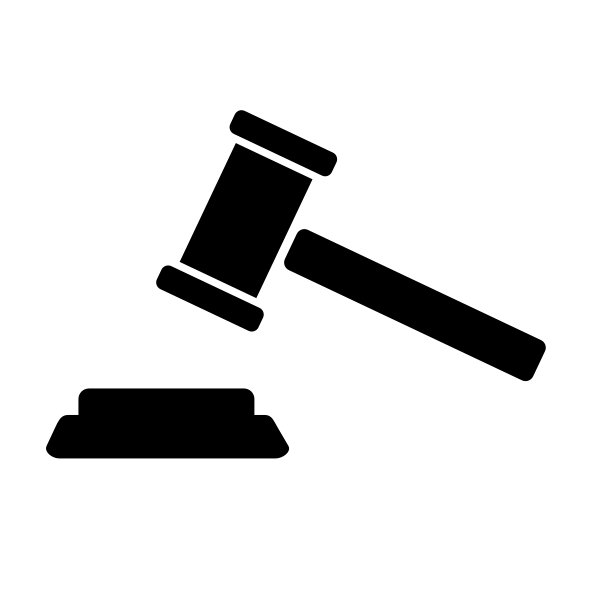 Student Senate of
California Community
Colleges (SSCCC)
Student Senate of California
Community Colleges (SSCCC)
The Student Senate for California Community Colleges works to promote and safeguard access for current and future students to California public higher education in accordance with the Master Plan for Higher Education through system participatory governance, legislative and policy advocacy, and regional support and development.
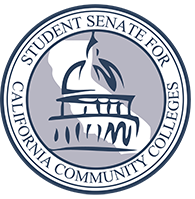 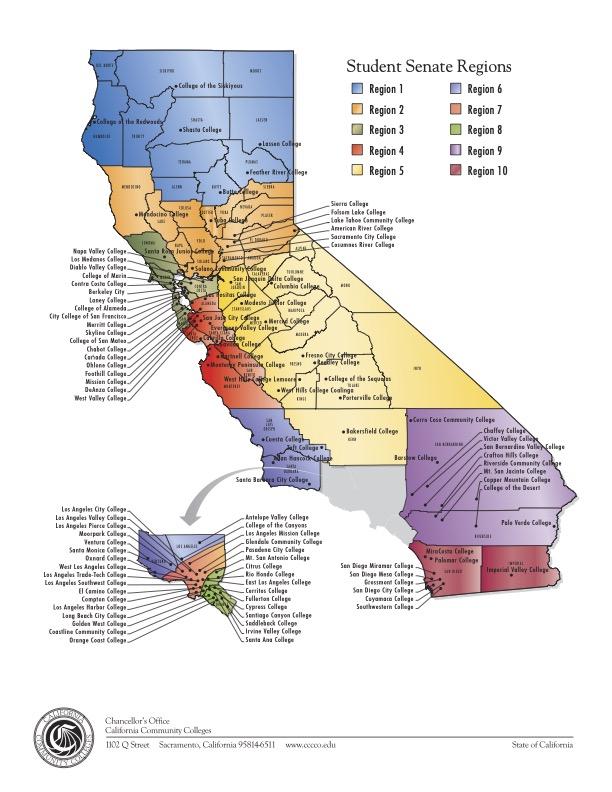 Map of SSCCC Regions
Map of SSCCC Regions
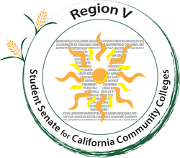 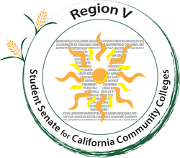 REGION  V  COLLEGES
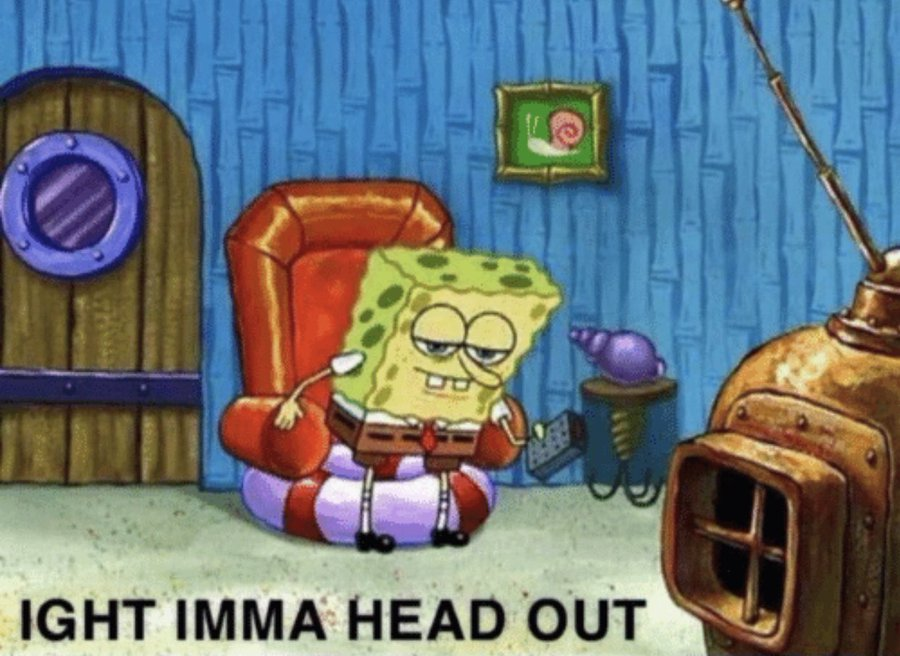 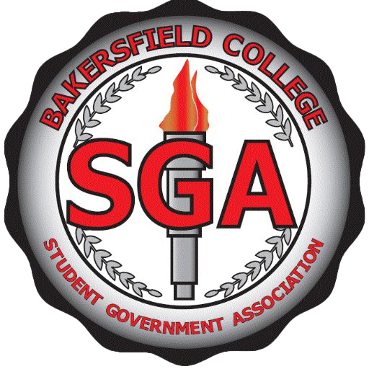